КГУ «Общеобразовательная школа №22» отдела образования Осакаровского района управления образования Карагандинской области
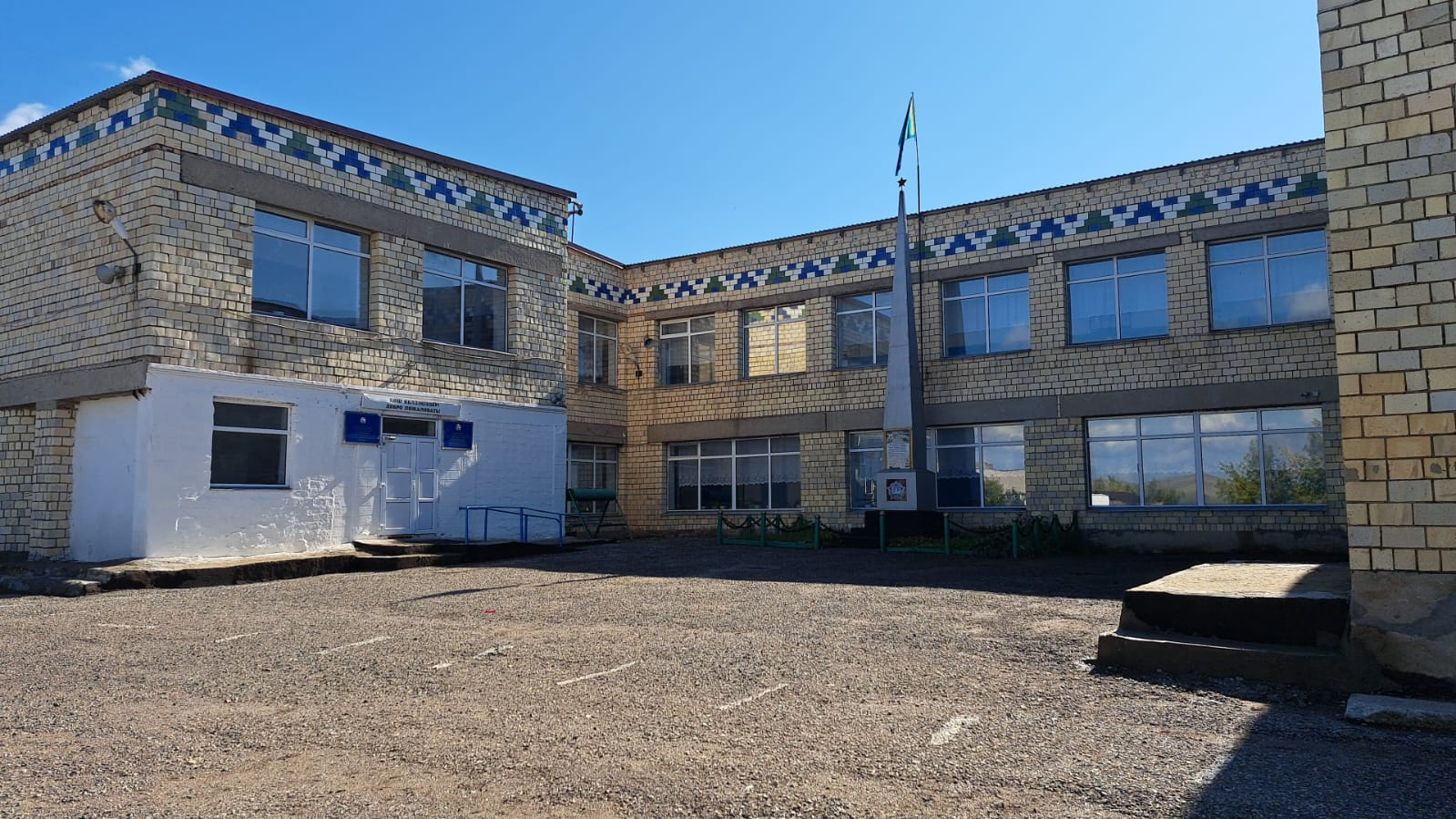 Школа введена в эксплуатацию в  1978 г. 
По проекту школа рассчитана на 185 посадочных мест.
Директор школы: Казакова Надежда Александровна
Количество классов-комплектов: 22 класса (1-11 классы), из них совмещенных классов- комплектов – 5.
В школе обучается – 82 учащихся 
Язык обучения: смешанный (казахский и русский)
Качественный состав:
Педагог-исследователь- 7 учителей,  22 %
Педагог-эксперт- 9 учителей,  28 %
Педагог- модератор –5 учителей  16 %  
Педагог – 2 учителя, 6 % 
Без категории- 9 учителей - 28%
Начальное звено 2-4 классы ( 15 учащихся: 8- с гос.яз. обучения,7 –с рус.яз. обучения)
Среднее и старшее звено 5-11 классы ( 57 учащихся: 43 - с гос.яз. обучения,14 –с рус.яз. обучения)
Примечание: в 10 ә классе 1 ученица обучается по вспомогательной программе на дому.
Сравнительный график
Управленческое решение
Проблемы
Пути решения
1. При переходе из младшего звена  в среднее падает качество знаний учащихся, что связано с адаптационном периодом.
2. Низкая мотивация обучения у некоторых  учащихся.
3. Наличие совмещенных классов-комплектов (1-3; 2-4; 5-6; 
        7-8-9 классы).
4. Отсутствие должного контроля со стороны родителей некоторых учащихся.
5. Недостаточное отслеживание учителем западающих тем по предметам.
6.
1.Создание условий для успешной адаптации детей при переходе из младшего звена  в среднее.
2. Организация учебного процесса с использование различных методов и форм обучения для повышения мотивации обучения. 
3. Умение педагогов организовать обучение в совмещенных классах, применяя различные виды деятельности на уроках. Тщательное продумывание организации самостоятельной работы.
4. Продуктивное взаимодействие семьи и школы,  способствующее благополучию и успеваемости ученика.
     5. Своевременное выявление образовавшихся пробелов в знаниях и организация ликвидации их. 
  6. Посещение администрацией уроков. Взаимопосещение.